INSTITUTO DISTRITAL DE TURISMO
COMPETENCIAS INSTITUCIONALES SECTOR DESARROLLO ECONÓMICO, INDUSTRIA Y TURISMO

MAYO 2023
Ejes Fundamentales del IDT.
Es parte del Sector de Desarrollo Económico, Industria y Turismo, porque...
Contribuye al fortalecimiento del tejido empresarial desde el impulso y desarrollo del turismo, de modo que la ciudad reciba mayores recursos económicos, así como al empoderamiento del emprendimiento social, desarrollo comunitario y económico local desde el turismo.
[Speaker Notes: Agregar una diapositiva que +hacer mercadeo de ciudad y apoyar a PST y a la cadena de valor del turismo y hacer seguimiento del comportamiento del sector a través de indicadores.
Resaltar que hacemos parte del fortalecimiento tejido empresarial, la ciudad reciba mayores recursos y el desarrollo local 
No aplicamos a conservación patrimoniales]
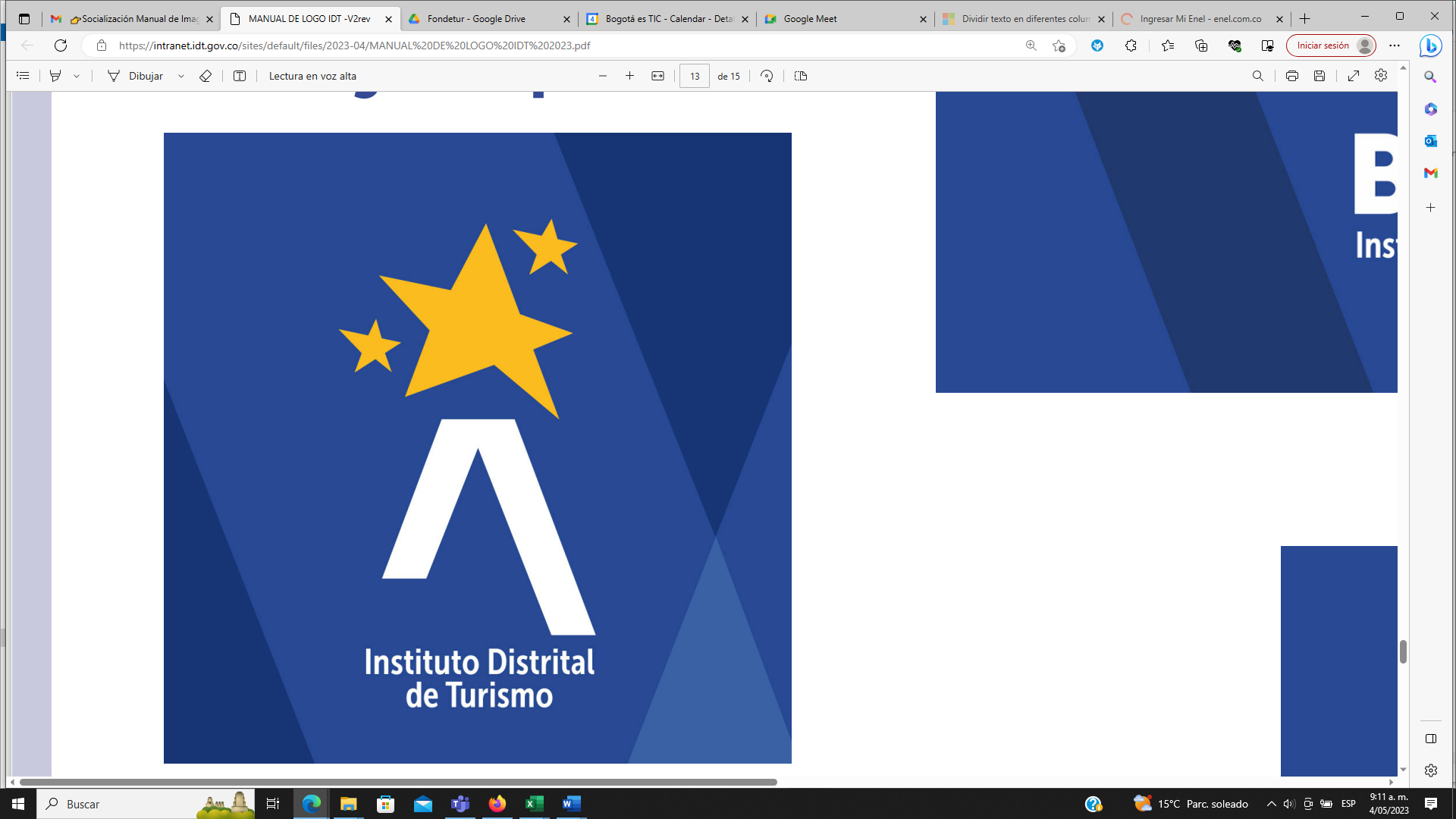 Misión del IDT.
El Instituto Distrital de Turismo promueve el desarrollo integral y fortalecimiento económico de Bogotá, a través del turismo como integrador social, económico y mitigante del impacto ambiental; mediante políticas, planes y proyectos desde las vocaciones locales, la generación de información, la promoción de ciudad a nivel nacional e internacional como destino competitivo, sostenible, seguro, accesible e incluyente, que se articula con la región para mejorar la calidad de vida de sus habitantes y los actores de la cadena de valor del sector.
Competencias del IDT
Qué NO aplica al IDT
Qué SÍ aplica al IDT
Capacitaciones con enfoque en turismo.
Programas de fortalecimiento con enfoque en turismo.
Información turística de Bogotá.
Convocatorias de FONDETUR.
Recorridos turísticos
Señalización turística.
Portal promocional BogotáDC.Travel.
Productos turísticos.
Política Pública de Turismo.
Manejo de la Marca Ciudad.
Sensibilización en Cultura y Responsabilidad turística
Información cultural en general.
Apoyo a artistas.
Permisos/ Intervenciones/quejas relativas a zonas ambientales, parques y/o patrimoniales.
Permisos/ Intervenciones/quejas administrativas relativas a sitios turísticos.
Asuntos relacionados con animales en zonas públicas.
FONTUR
Emisión del Registro Nacional de Turismo o sanciones.
Actividades o emprendimientos que no sean conexos al turismo.
[Speaker Notes: Agregar una diapositiva que +hacer mercadeo de ciudad y apoyar a PST y a la cadena de valor del turismo y hacer seguimiento del comportamiento del sector a través de indicadores.
Resaltar que hacemos parte del fortalecimiento tejido empresarial, la ciudad reciba mayores recursos y el desarrollo local 
No aplicamos a conservación patrimoniales]
Servicios del IDT de cara a la ciudadanía
Subdirección de Desarrollo y Competitividad.
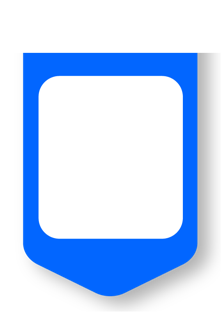 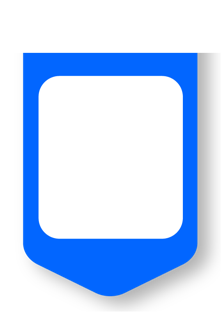 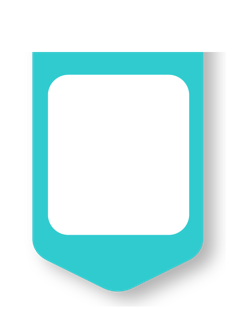 Desarrollo Empresarial
Producto Turístico
Educación para el turismo
Apoyar la consolidación de Bogotá como Destino Turístico Inteligente desde procesos  de formación con enfoque territorial/sostenible  que permitan potenciar el turismo como factor de desarrollo económico
.
Implementar las acciones establecidas en la Ruta de la productividad, en materia de formalización, formación y fortalecimiento dirigidas a prestadores de servicios turísticos y actores conexos a la cadena de valor.
Diseña e implementa productos con temáticas priorizadas, en coordinación de sus componentes y de manera que responda a las necesidades o expectativas de la demanda, generando beneficios a los diferentes actores que conforman la oferta.
.
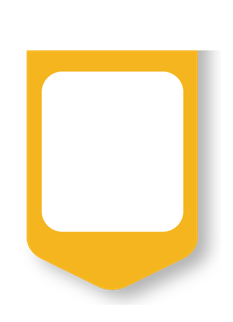 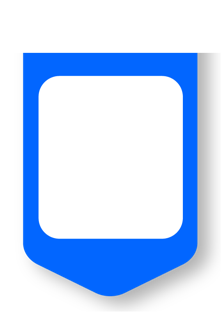 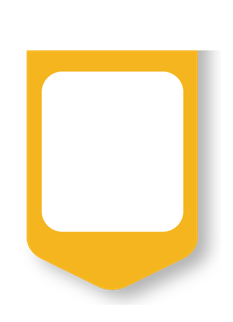 Cultura y Responsabilidad Turística
Gestión Territorial
Infraestructura
Genera entorno social propicio para contribuir con la consolidación de Bogotá como principal destino turístico del País,  de acuerdo con los principios del Código Ético Mundial para el Turismo y como destino sostenible, inteligente, responsable e incluyente.
Desarrollar procesos para diagnosticar, identificar, planear y ejecutar con las alcaldías locales y los actores conexos a la cadena de valor de turismo, acciones que buscan promover y fortalecer la competitividad turística en la ciudad de Bogotá.
Realiza el mantenimiento e instalación de señalización turística, seguimiento y ejecución de estudios y diseños a través de la estructuración de contratos y convenios con el componente de Infraestructura Turística.
.
Subdirección de Mercadeo
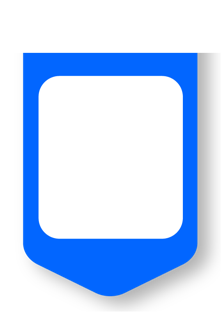 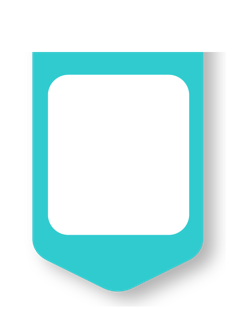 Recorridos Turísticos
Plataforma promocional
Portal que reúne las mejores ofertas, planes, programas, productos y servicios de gran interés turístico, cultural e histórico, para residentes, visitantes y turistas de Bogotá. bogotadc.travel/es/mice
Recorridos gratuitos, diseñados para los turistas, visitantes y residentes, con el fin de dar a conocer los diferentes atractivos turísticos de la ciudad.
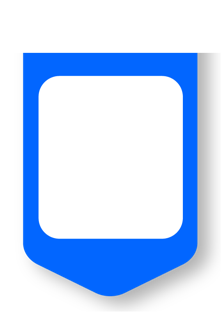 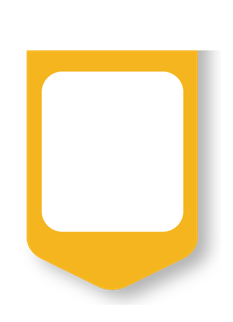 Puntos de Información Turística
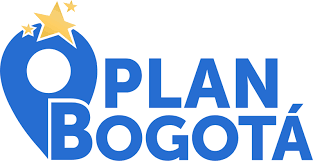 5 puntos con guías turísticos bilingües, que brindan gratuitamente y de forma personalizada, información turística, cultural, recreativa y deportiva de alto valor a visitantes de la ciudad.
Plataforma bogotadc.travel/es/plan-bogota donde se encuentran diversas ofertas turísticas y se pueden adquirir los servicios directamente con los operadores y/o agencias de viajes.
[Speaker Notes: Puntos Fijos: Actualmente operan cinco (5) puntos en esta modalidad: Montserrate, Templete al Libertador, Terminal de Transportes El Salitre, Aeropuerto El Dorado y Centro Internacional; y otro punto en Corferias durante los días de ferias.]
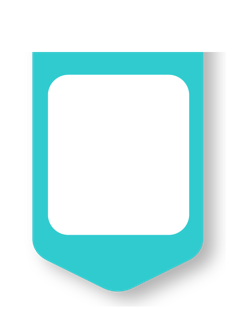 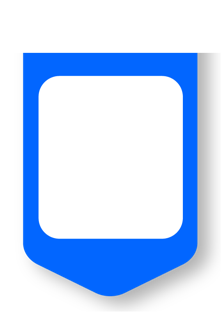 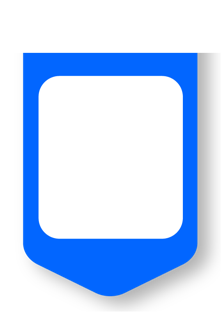 Turismo de negocios
Marca
Ciudad
Relaciones públicas
Junto con el Buerau de Convenciones de Bogotá, se enfoca en captar eventos (turismo de negocios) para ser desarrollados en la Ciudad. Incluye el portal especializado para el turismo de reuniones en la página web BogotaDC.Travel
Elemento de comunicación que busca posicionar la ciudad como destino de turismo. Su licenciamiento está a disposición de gremios, asociaciones, medios, entre otros.
Alianzas con entidades públicas y privadas de la cadena de valor del turismo, con el fin de generar acciones para beneficio del turismo de la ciudad.
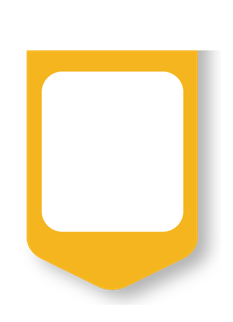 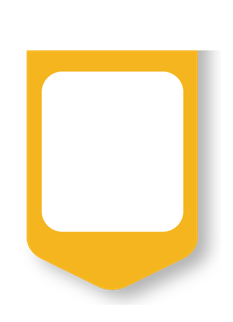 Canales de Comercialización
Banco de Imágenes
Articulación con operadores de turismo, agencias de viajes, mayoristas y DMC de la ciudad, con el fin de comercializar la oferta turística de la ciudad y productos turísticos desarrollados por la Entidad.
Herramienta en BogotaDC.Travel que facilita más de 500 fotografías de alta calidad de manera gratuita a empresas y actores del turismo.
Subdirección de Inteligencia y Gestión de T.I.
OBSERVATORIO DE TURISMO
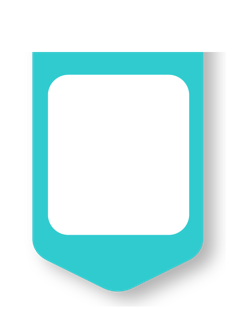 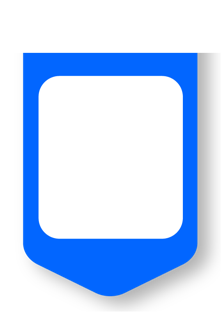 Informes
Boletines
Documentos que recopilan las cifras, indicadores, estadísticas y hechos más representativos del sector turístico de la ciudad, de manera mensual.
Análisis detallado de mediciones particulares que afectan el desarrollo económico y turísticos de la ciudad.
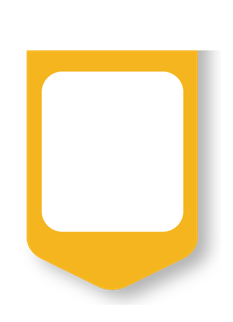 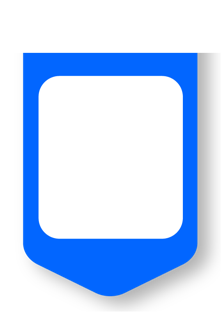 Investigación a viajeros en Bogotá
Estudios
Estos documentos tienen por objeto presentar las principales características del desarrollo del turismo en la ciudad, identificando logros y limitaciones, para la toma de decisiones del sector.
Cuantifica y caracteriza los flujos de viajeros que salen de la ciudad, tanto para no residentes como residentes, en función de sus lugares de origen y destino, y sus motivaciones de viaje.
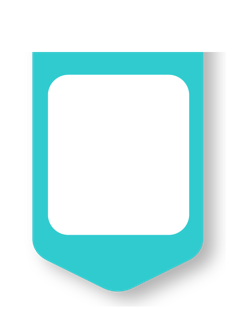 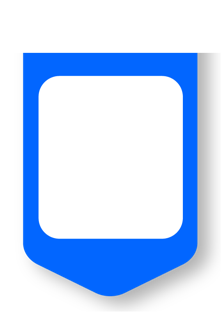 Mapas Digitales
Perfiles de Mercado
Estudios que se realizan con el objetivo de conocer las características, hábitos, intereses y gasto de los visitantes (nacionales y extranjeros) que realizan viajes turísticos a la ciudad.
Herramientas de ayuda que contienen información georreferenciada, procesada bajo conceptos de estadística y análisis espacial.
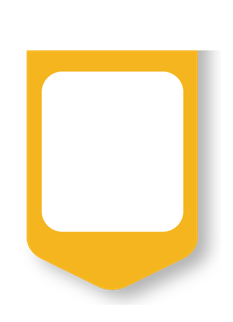 Mediciones
Mediciones particulares de asistencia y percepción a eventos especiales de la ciudad.
Subdirección de Planeación
FONDETUR
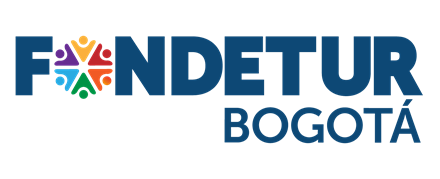 PROMOVER
APOYAR
IMPULSAR
1
2
3
El desarrollo del sector turístico en la ciudad de Bogotá.
Fortalecer la actividad productiva de los empresarios
Desarrollar proyectos en las localidades.
Mejorar capacidades del talento humano
ESTÍMULOS – INCENTIVOS – FOMENTO
[Speaker Notes: En el FONDETUR trabajamos para que las comunidades organizadas en torno al turismo y los empresarios de Bogotá, tengan estímulos e incentivos que les permitan ser más competitivos en el sector.
En el 2023 se van a tener 5 convocatorias… con qué enfoques, muy general.]
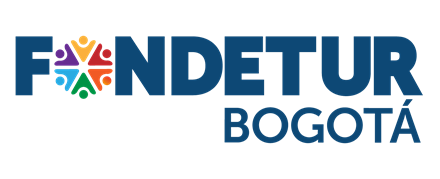 2023
1. Bogotá un Destino Estrella
2. Somos Destino Turístico Inteligente.
$100 millones en total. 10 beneficiarios.
Apoyo a actividades de mercadeo y promoción de Bogotá.
3. Eventos por Bogotá
$450 millones en total. 60 beneficiarios.
Transformación de tejido empresarial en ejes de accesibilidad, sostenibilidad, innovación, tecnología y Seguridad.
4. Transform. digital establ. de alojamientos y hospedaje.
$160 millones en total. 4 eventos.
Eventos contemplando al menos uno de los productos turísticos de naturaleza, cultural, salud y bienestar, y/o turismo de negocios.
5. Bogotá, escenario turístico por excelencia
$140 millones en total. 50 beneficiarios.
Herramienta tecnológica de administración de establecimientos en la nube.
$400 millones en total. 40 beneficiarios.
Modelos de negocio y unidades productivas rurales con enfoque de género.
Se publicarán entre mayo y noviembre en: FONDETUR | Instituto Distrital de Turismo - IDT - Bogotá
Gracias!